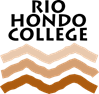 Title 5 Requirements for Online Classes
Self-Assess using section B of the OEI Rubric!
Title 5 for Online ClassesAgenda
Terminology: Title 5, OEI, and POCR?
Title V- State of California Education Code
Online teaching standards and requirements  (AP4105 Distance Ed)
ACCJC uses Title 5/ED Code regs for accreditation 
All faculty who teach online must meet Title 5 and “Best Practice” standards
CVC-OEI- CA Virtual College-Online Education Initiative 
Formed in 2014 by the Chancellors Office to promote quality online education
CVC-OEI Rubric- Best practices for online teaching aligned to Title 5 requirements 
POCR- Peer Online Course Review
A course developed by the OEI to teach experienced online faculty how to align their course to the OEI Rubric and how to help other faculty align their courses
POCR Club- Faculty trained to review courses for alignment to OEI Rubric
2019-2022 Contract page 77, 24.7
Faculty must be certified to teach online through the DE certification process at Rio Hondo College
Faculty must submit a Regular and Effective Contact form once per year prior to teaching an online class
Faculty self-assess that they are using best practices for regular and effective contact- See table
PT Faculty online courses evaluated by dean, FT through the Peer Review process
Course expectations letter put on file for each class.  Find online forms at the browser address below or Click HERE
https://www.riohondo.edu/distance-education/faculty-resources/
To meet student to student contact title 5 standards on discussion boards, here are some ideas: 
Create a student discussion board café or lounge so students can ask questions or seek help from one another in case you can’t get back to them immediately with questions they may have about the class or an assignment.
Make sure your weekly discussion boards require students to respond to each other.
Create peer review assignments where students critique each others work or create a group project that requires weekly segments to complete together.
Questions about the contract or joining the Faculty Association?  rhcfa.org
Contact Rudy Rios, RHCFA President rrios@riohondo.edu
Teaching Online and the Faculty Contract
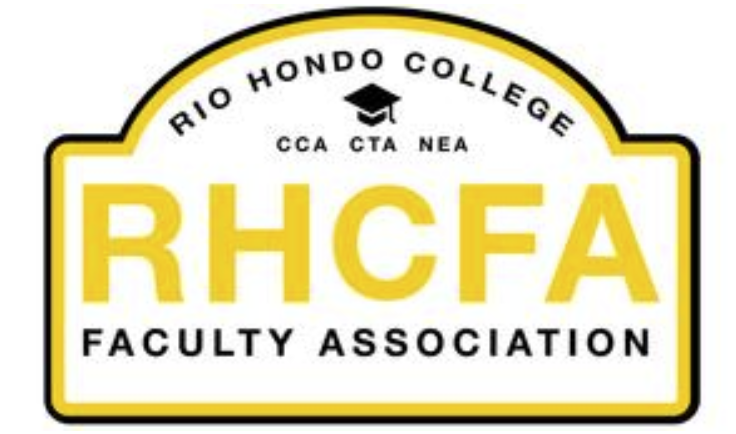 CVC-OEI Rubric: Regular and Effective Contact
To learn more about instructor contact and student-to-student contact in more depth with examples control + click on this LINK and scroll down to section B.  Read through all parts of the section B module then self-assess using the rubric on the following slide.
OEI Rubric Section B: Self-Assessment for Regular and Effective Contact
Instructor Contact
Student-to-Student Contact
Self-AssessmentUsing OEI Rubric Section B !**Need help?  Contact Jill Pfeiffer for an appointment at jpfeiffer@riohondo.edu
Resources for Online Teaching Consider taking a few of these self-paced classes to build a better online course!**Submit time for flex credit